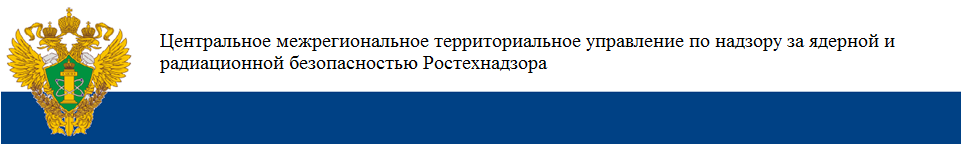 Итоги работы
Центрального МТУ по надзору 
за ЯРБ Ростехнадзора 
за 3 квартал 2024 года
Турункина Жанна Владимировна
Начальник ОГУПО Центрального МТУ
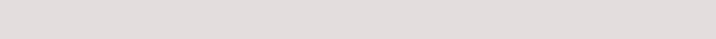 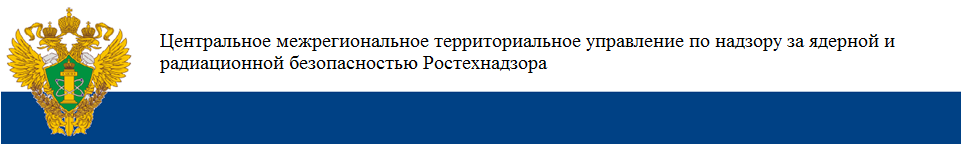 Сфера деятельности Центрального МТУ по надзору за ЯРБ Ростехнадзора
25 субъектов по территориальной принадлежности
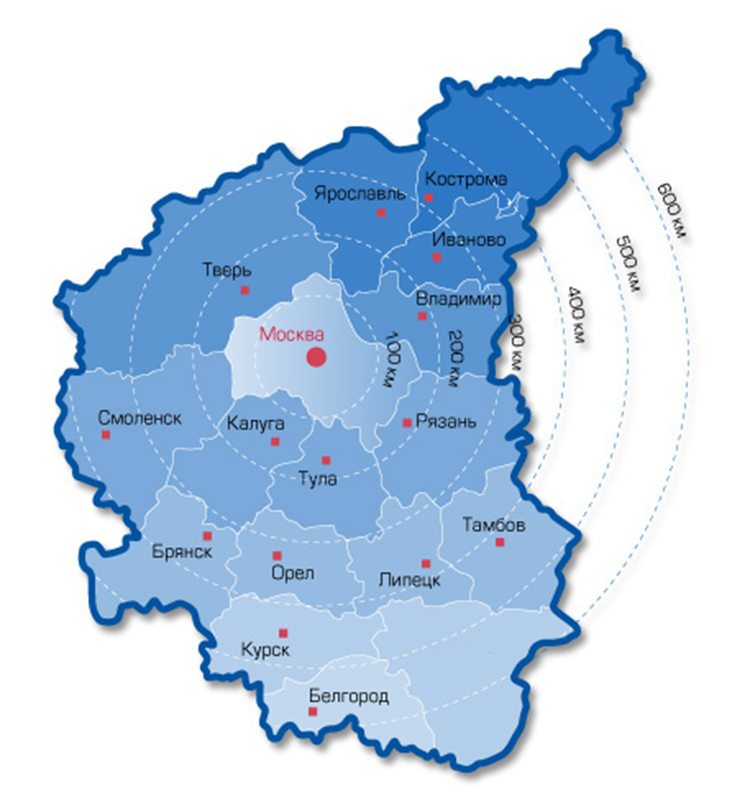 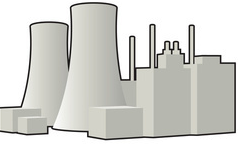 Донецкая Народная Республика
Билибинская АЭС
Луганская Народная Республика
г. Саров Нижегородской обл.
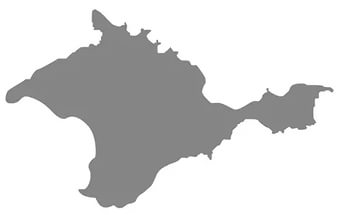 Запорожская область
Республика Крым
Херсонская область
Севастополь
<номер>
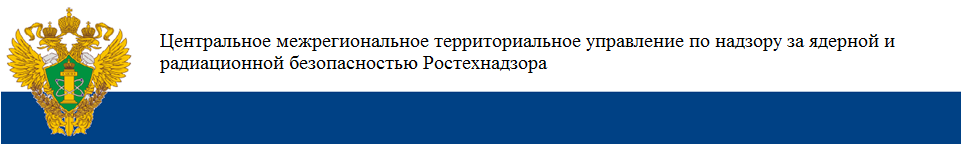 Основные полномочия Центрального МТУ по надзору за ЯРБ
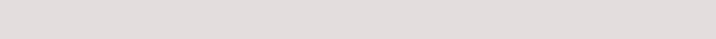 3
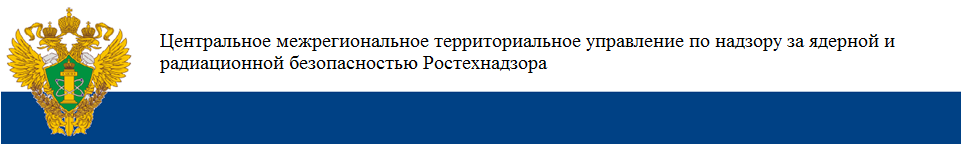 В 3 квартале 2024 года под надзором Управления:
1008
Количество организаций осуществляющих деятельность в области использования атомной энергии.
2029
Общее количество действующих лицензий выданных Управлением.
88
Количество организаций получивших лицензии в 3 квартале 2024 года.
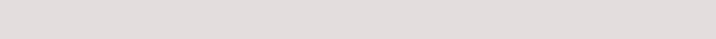 <номер>
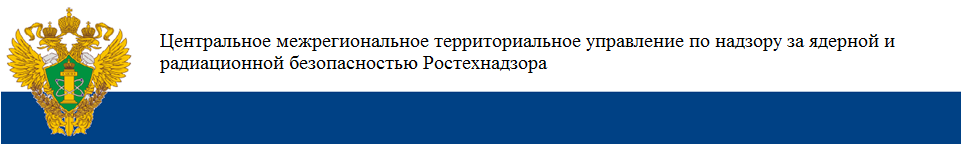 Общее количество проверок, проведенных 
Управлением за 3 квартал 2024 года: 208
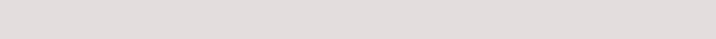 <номер>
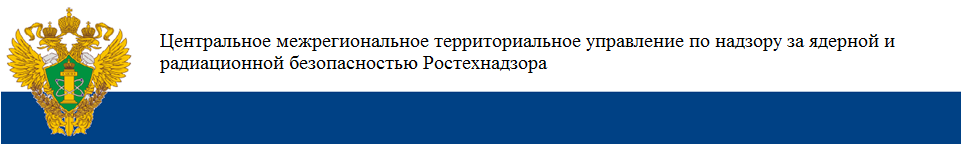 При проведении инспекций проверяется:
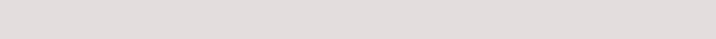 <номер>
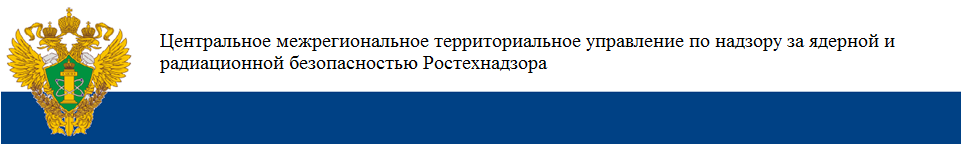 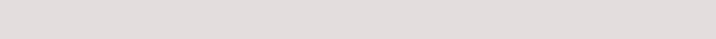 <номер>
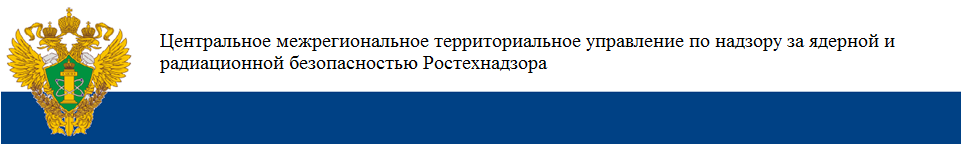 Выявляемые нарушения в основном касаются:


разработки и актуализации эксплуатационной документации;

обеспечения ядерной и радиационной безопасности;

учета и контроля ядерных материалов, радиоактивных веществ и отходов;

состояния технической и организационно-распорядительной документации;

подготовки и допуска к работе персонала объектов.
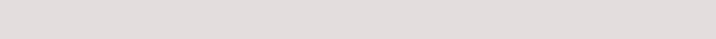 <номер>
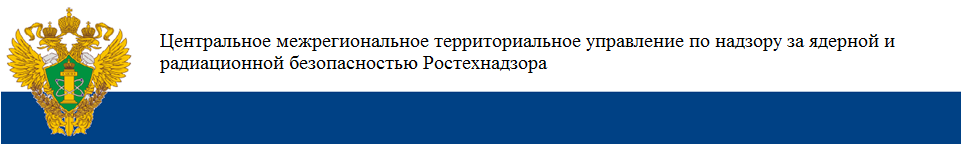 Причины выявляемых нарушений:

Недостаточное обеспечение персоналом служб, выполняющих функции обеспечения ядерной и радиационной безопасности объектов использования атомной энергии, учета и контроля ядерных материалов, радиоактивных веществ и радиоактивных отходов

Недостаточный административный контроль за: состоянием ядерной и радиационной безопасности объектов использования атомной энергии, учетом и контролем ядерных материалов, радиоактивных веществ и радиоактивных отходов

Недостатки системы подготовки и повышения квалификации персонала объектов использования атомной энергии, персонала, осуществляющего учет и контроль ядерных материалов, радиоактивных веществ и радиоактивных отходов
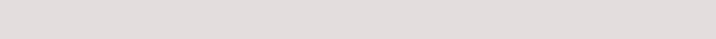 <номер>
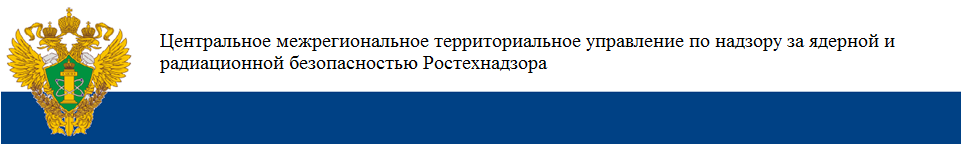 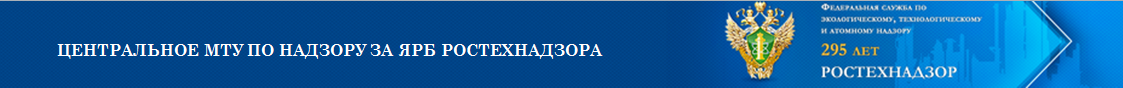 Сведения об административных наказаниях 
за 3 квартал 2024 года
Общее количество административных штрафов, наложенных по итогам проверок
13 ед.  (на должностное лицо – 8,                                                         	на юридическое лицо – 5)
Общая сумма наложенных административных штрафов
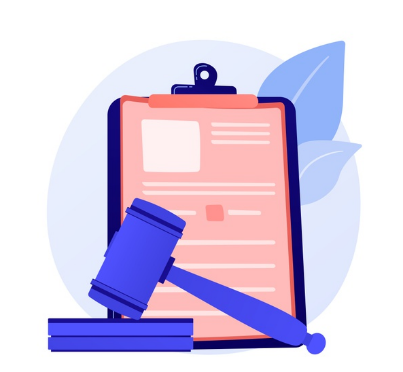 1 255 300 рублей
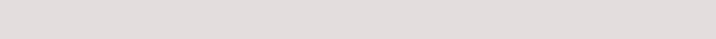 <номер>
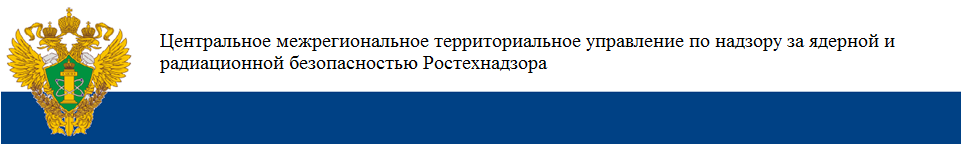 Обжалования штрафов не было. Решения и действия (бездействия) должностных лиц Управления не оспаривались.
Проверок, материалы которых переданы в правоохранительные органы для возбуждения уголовных дел, не было.
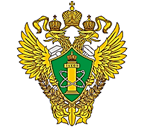 Проверки, результаты которых признаны недействительными отсутствуют.
Проверки проведены в соответствии с требованиями законодательства о порядке их проведения
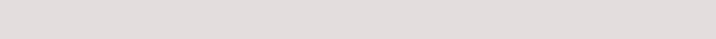 <номер>
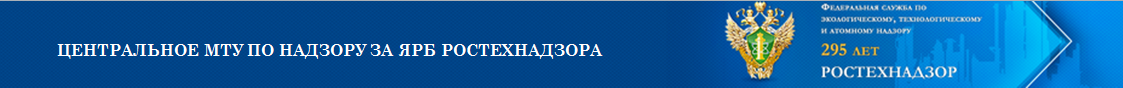 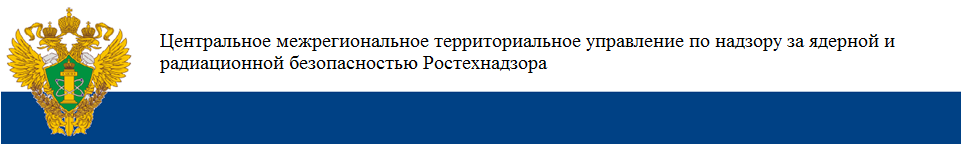 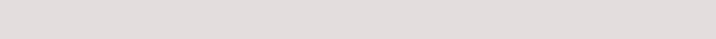 <номер>
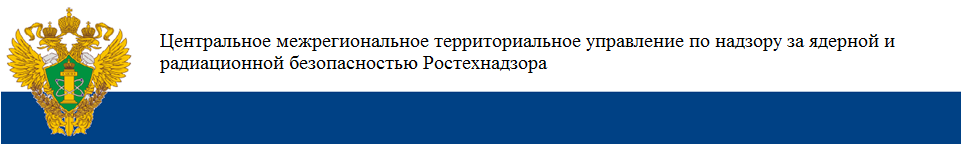 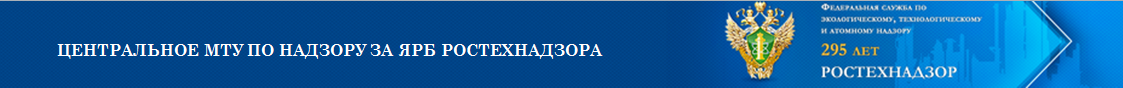 Сведения о поступлении средств в федеральный бюджет за оказание гос. услуг во 3 квартале 2024 г.
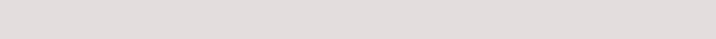 <номер>
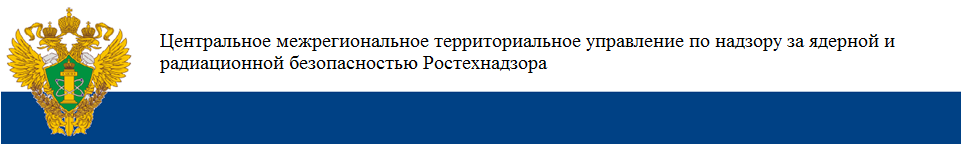 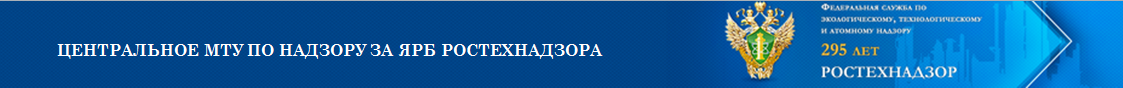 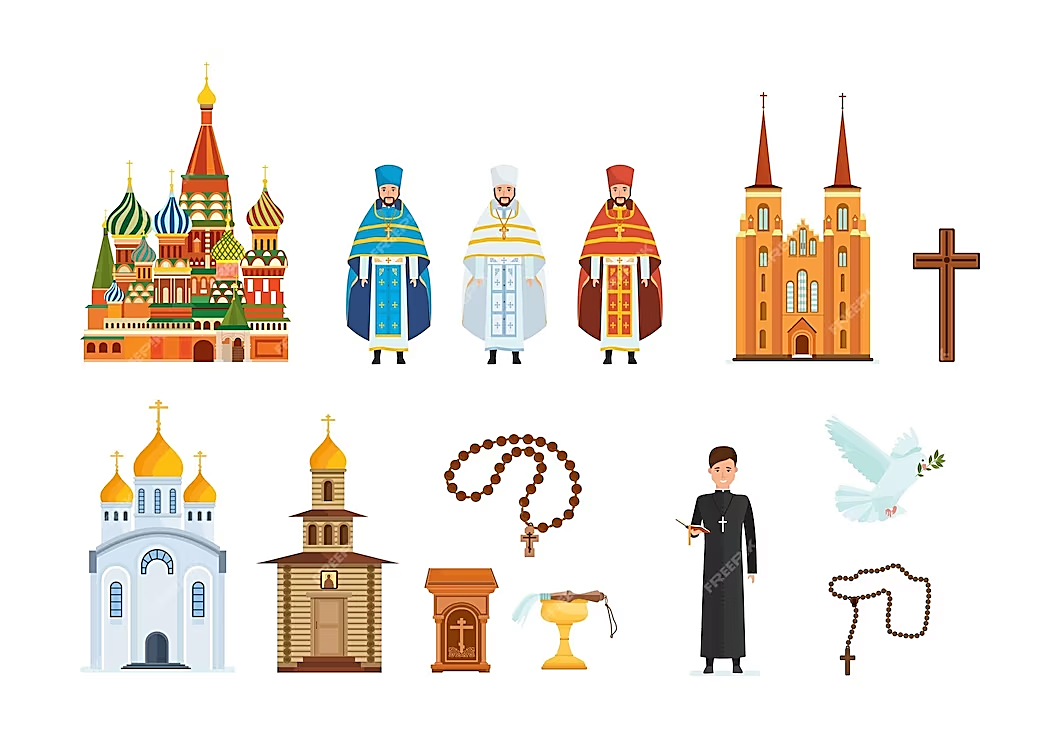 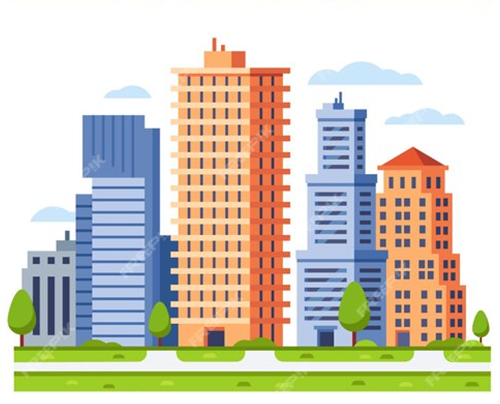 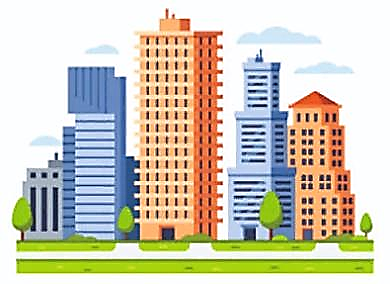 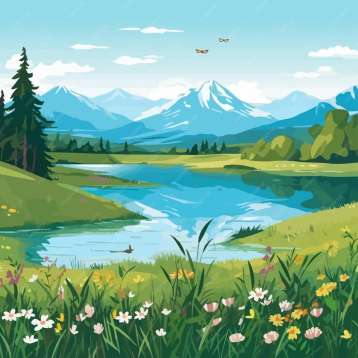 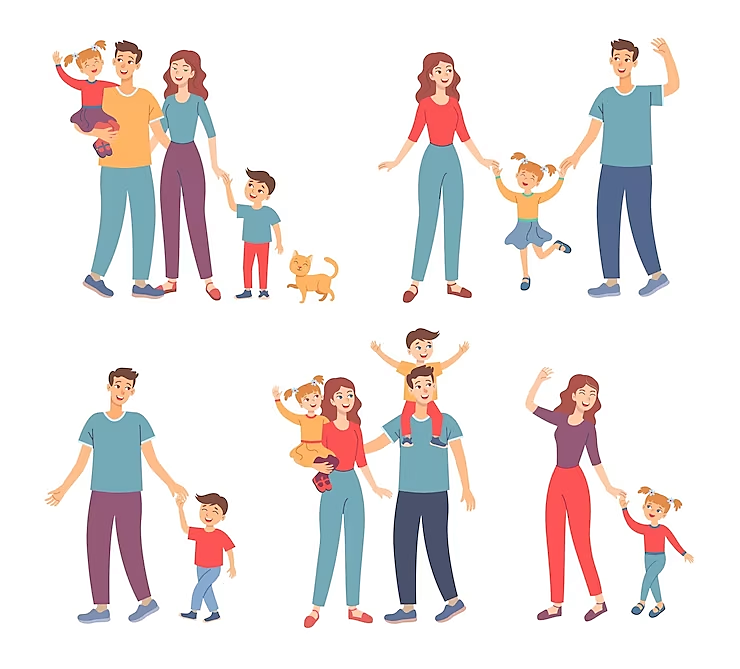 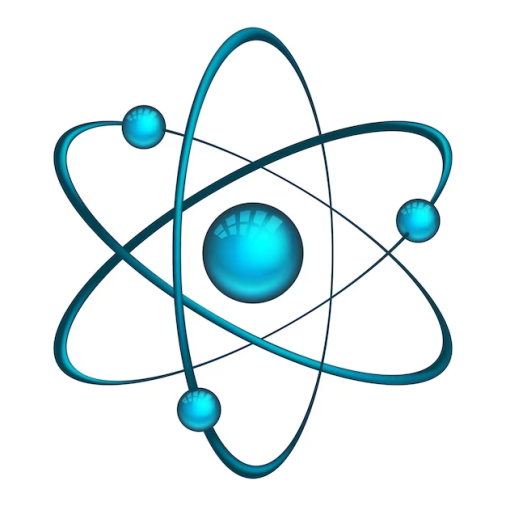 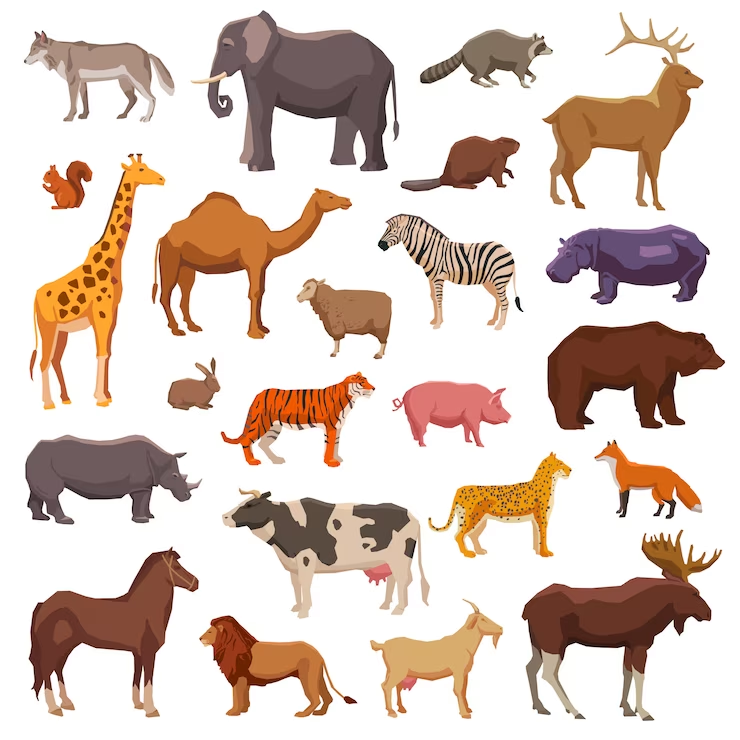 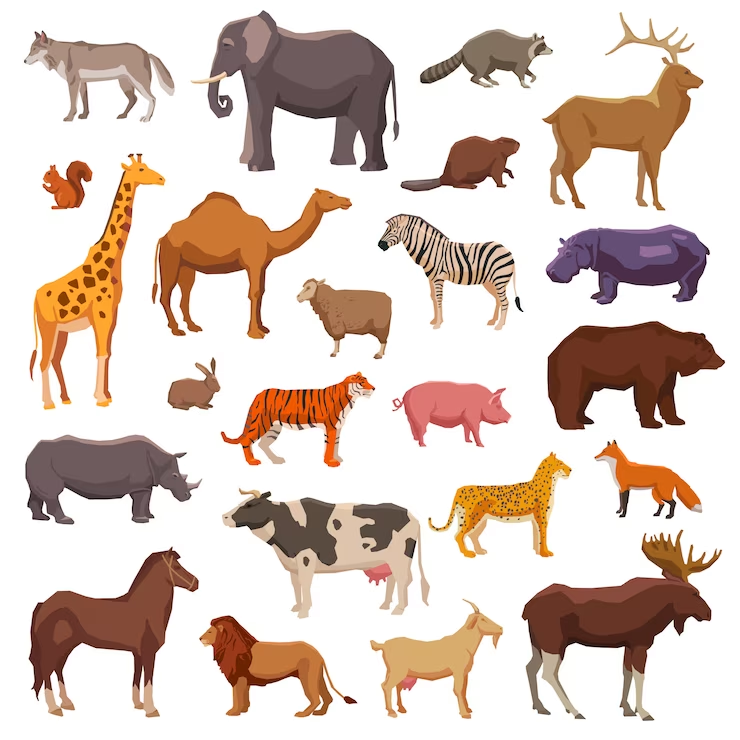 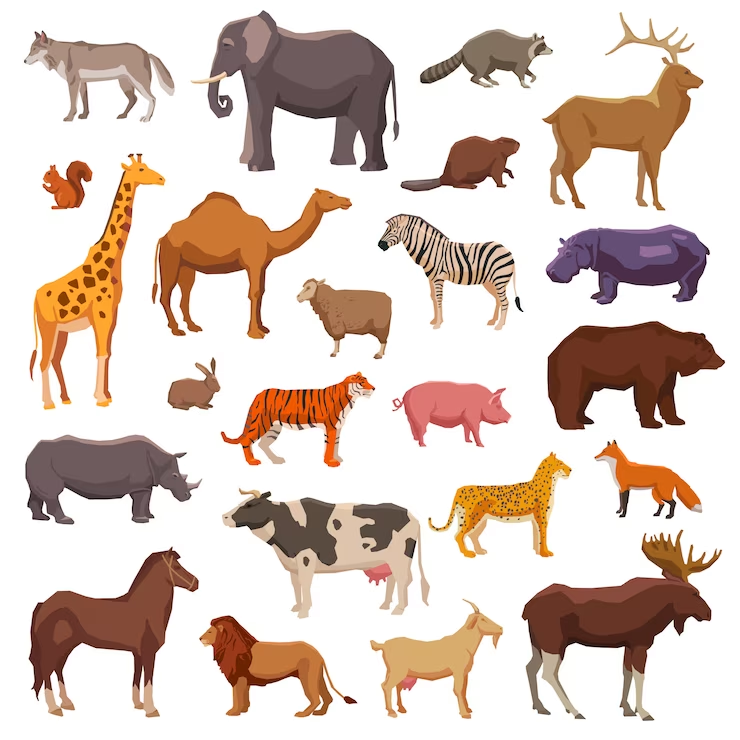 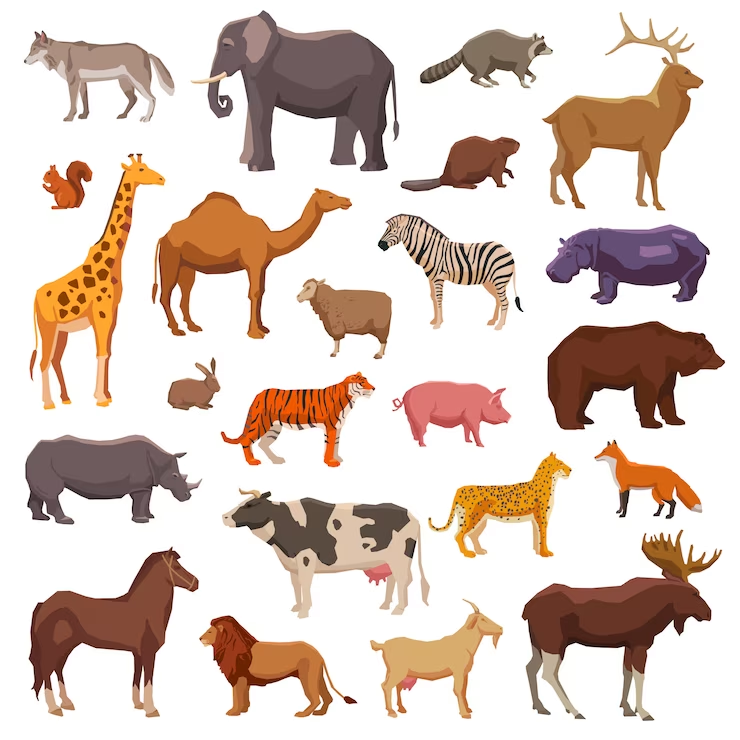 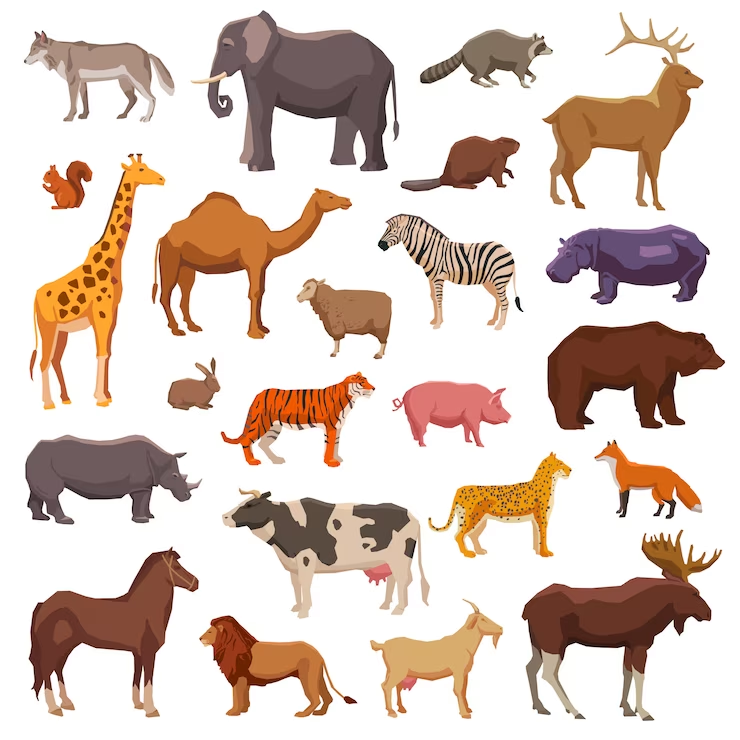 Случаев причинения вреда субъектами поднадзорной сферы 
не выявлено.
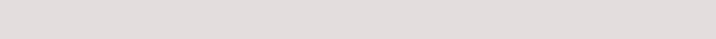 <номер>
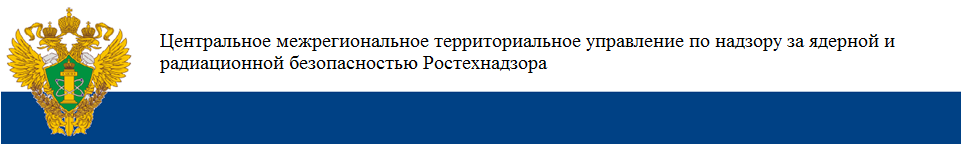 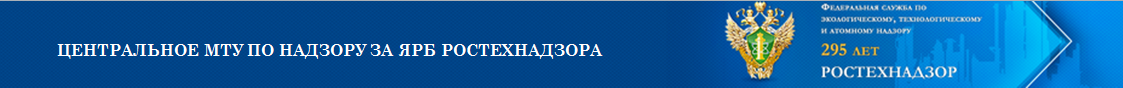 Основная задача Управления в 2024 году:
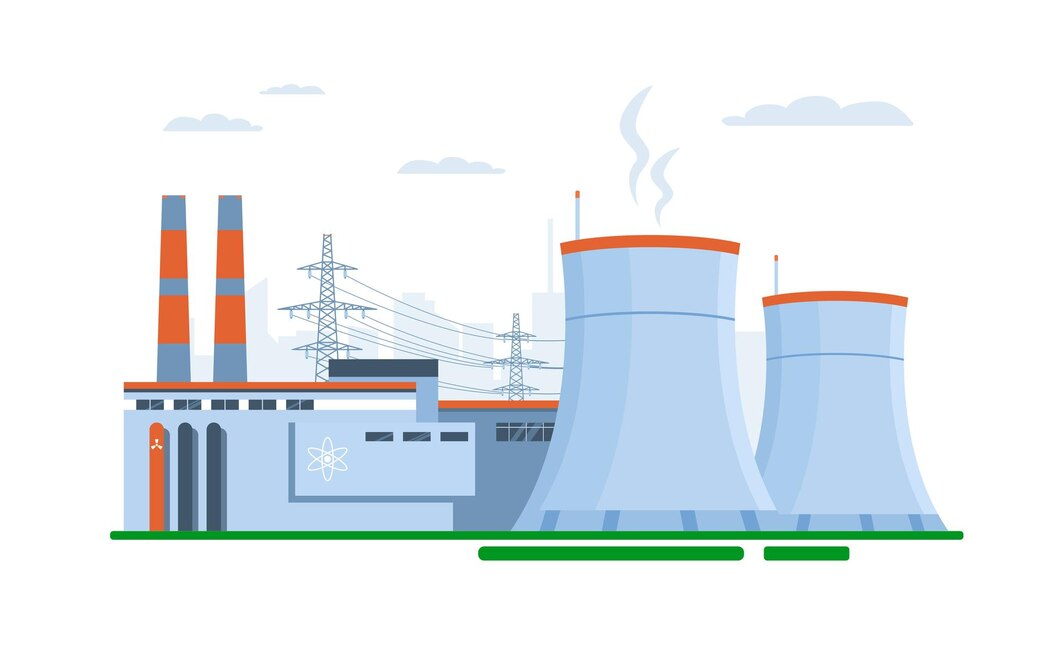 Осуществление федерального государственного надзора в области использования атомной энергии в пределах установленной сферы деятельности.
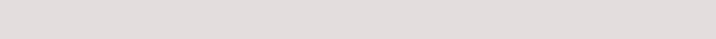 <номер>
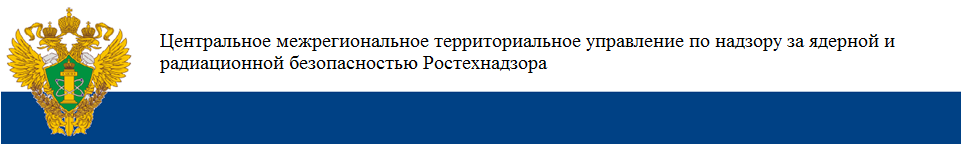 Спасибо за внимание !
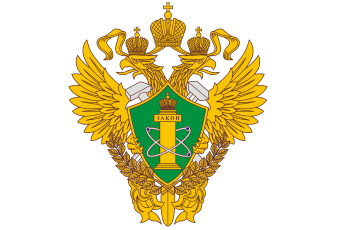 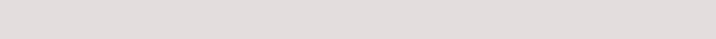 <номер>